25-5
This work is licensed under a Creative Commons Attribution-Sharealike 4.0 International License.
Please add this statement to all the videos you create.
English Bible quotes are from the World English Bible US, which is in the public domain.
[Speaker Notes: Ch
25 Into Exile
1. Israel’s evil deeds -1 Kings 12:25- 13:5; 2 Kings 17:1-19 (Left Top)
2. Book of the law is found - 2 Kings 22-23:25 (Right Top)
3. Jehoiakim burns Jeremiah’s scroll - Jeremiah 36 (Right Bottom)
4. Jeremiah is thrown into the cistern - Jeremiah 38:1-13 (Left Bottom)
5. Destruction of Jerusalem/ Judah into exile - 2 Kings 24:8-16 , 25:8-21 Jeremiah
39:11-14 (Center)]
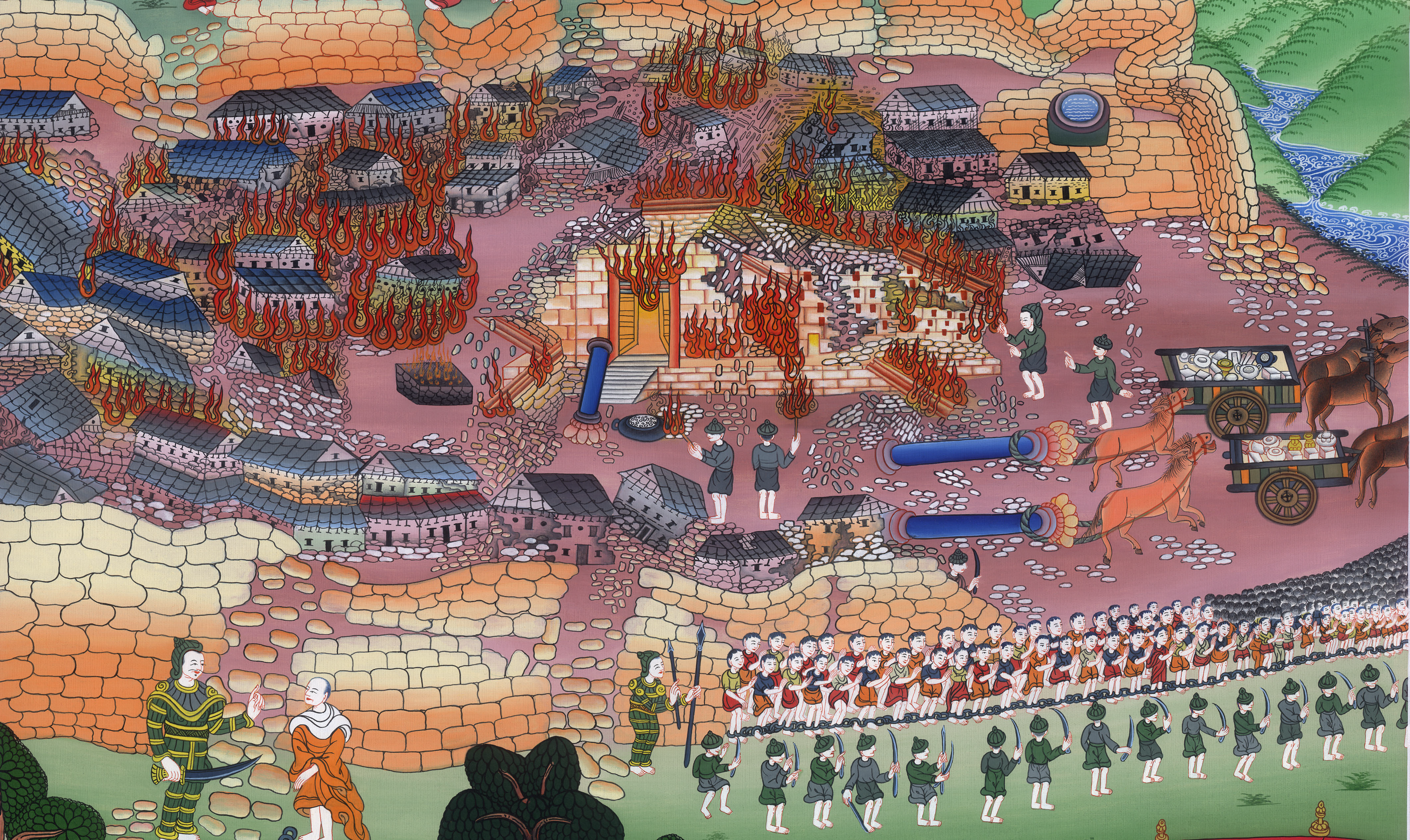 Destruction of Jerusalem/ Judah into exile – 
2 Kings 24:8-16 , 25:8-21 Jeremiah 39:11-14
5. Destruction of Jerusalem/ Judah into exile - 2 Kings 24:8-16 , 25:8-21 Jeremiah
39:11-14 (Center)
John
ཡེར་མི་ཡཱ `
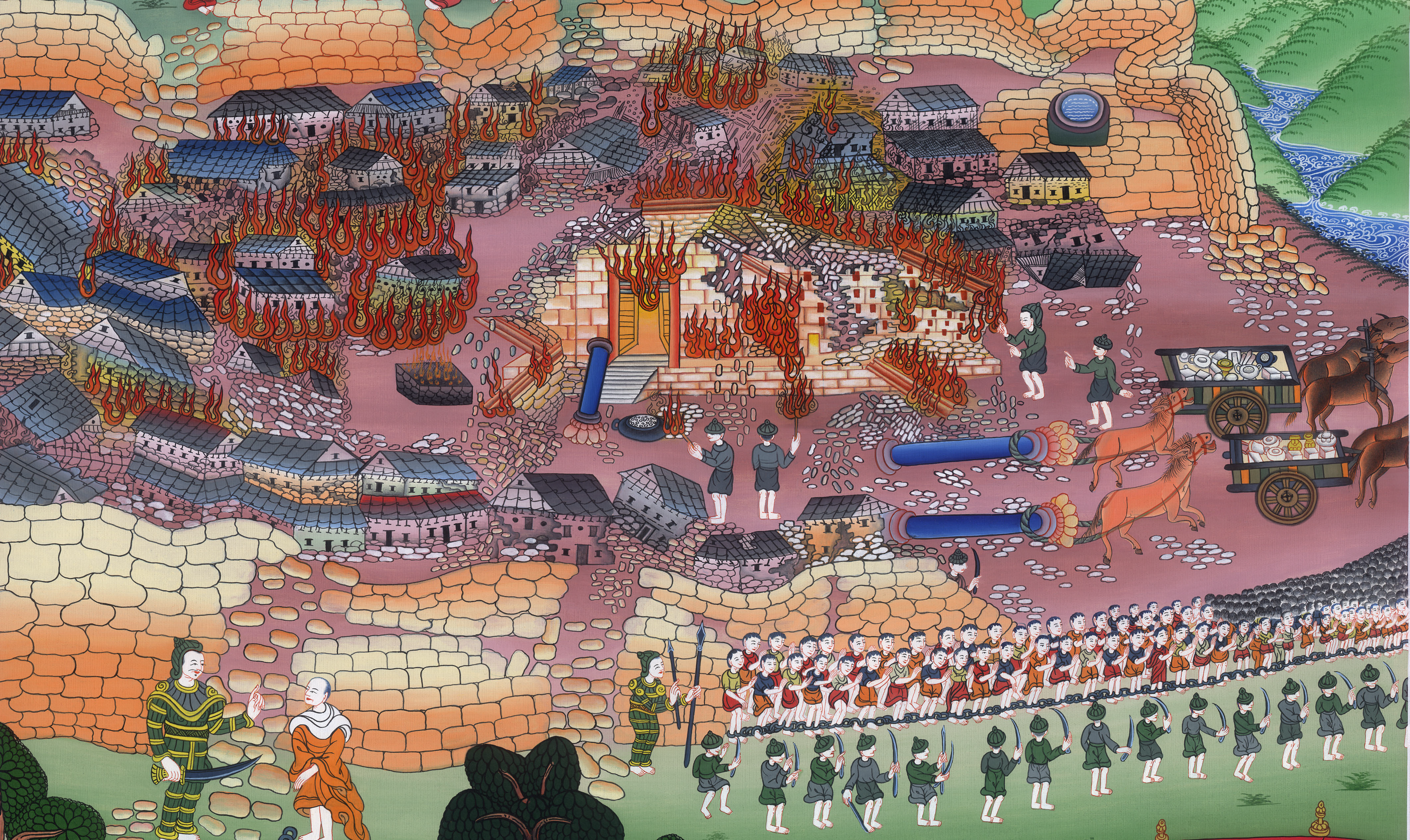 Destruction of Jerusalem/ Judah into exile – 
2 Kings 24:8-16 , 25:8-21 Jeremiah 39:11-14
2 Kings:10At that time the servants of Nebuchadnezzar king of Babylon came up to Jerusalem, and the city was besieged. 11Nebuchadnezzar king of Babylon came to the city while his servants were besieging it,
John
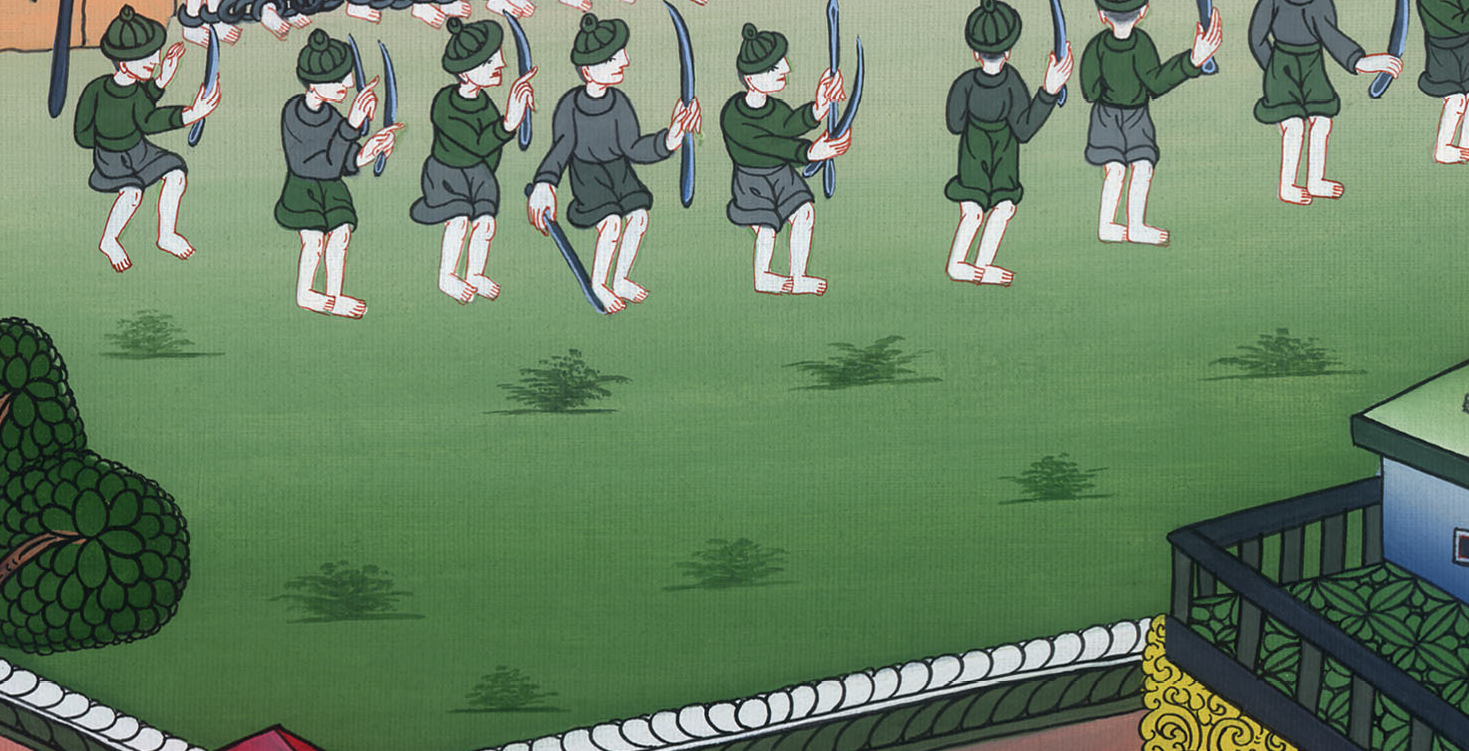 2 Kings 24:10,11
13He (Nebuchadnezzar) carried out from there all the treasures of Yahweh’s house and the treasures of the king’s house, and cut in pieces all the vessels of gold which Solomon king of Israel had made in Yahweh’s temple, as Yahweh had said.
John
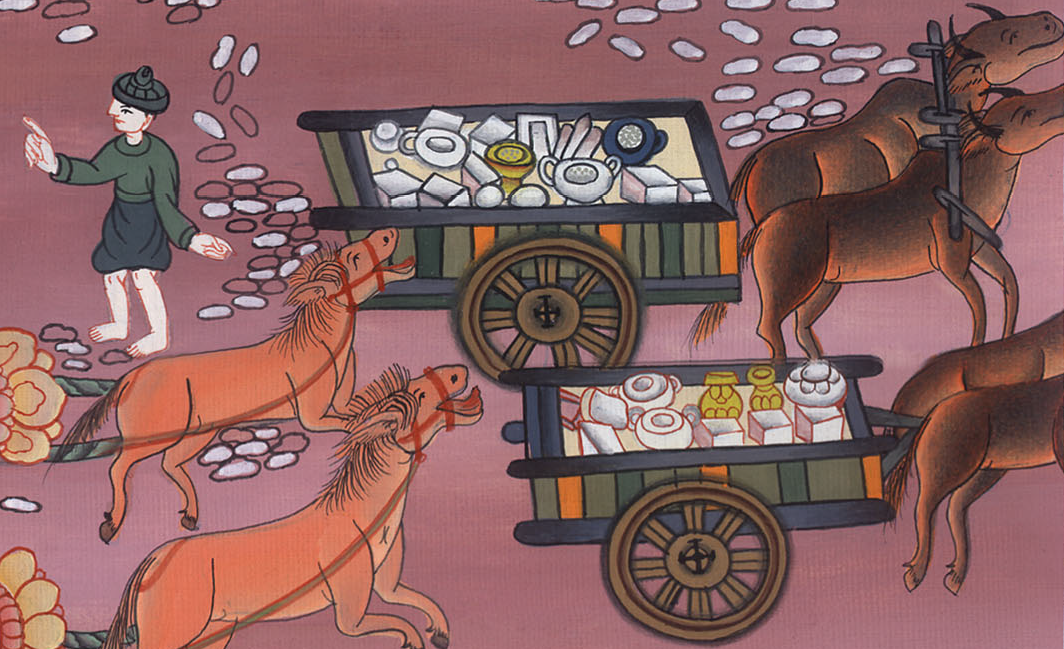 2 Kings 24:13
14He carried away all Jerusalem, and all the princes, and all the mighty men of valor, even ten thousand captives, and all the craftsmen and the smiths. No one remained except the poorest people of the land.
John
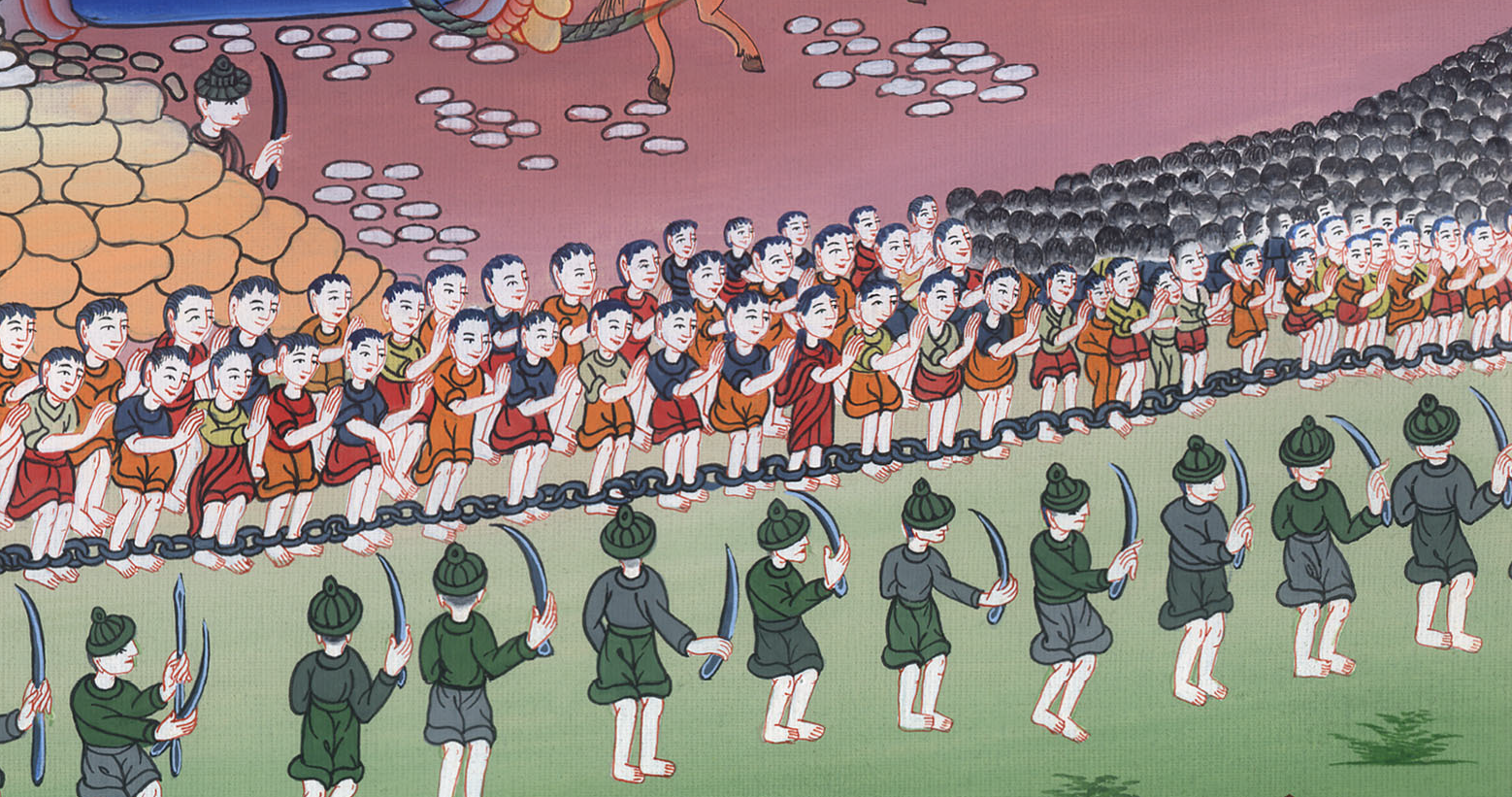 2 Kings 24:14
25:9He (Nebuzaradan, commander of the royal guard) burned Yahweh’s house, the king’s house, and all the houses of Jerusalem. He burned every great house with fire.
John
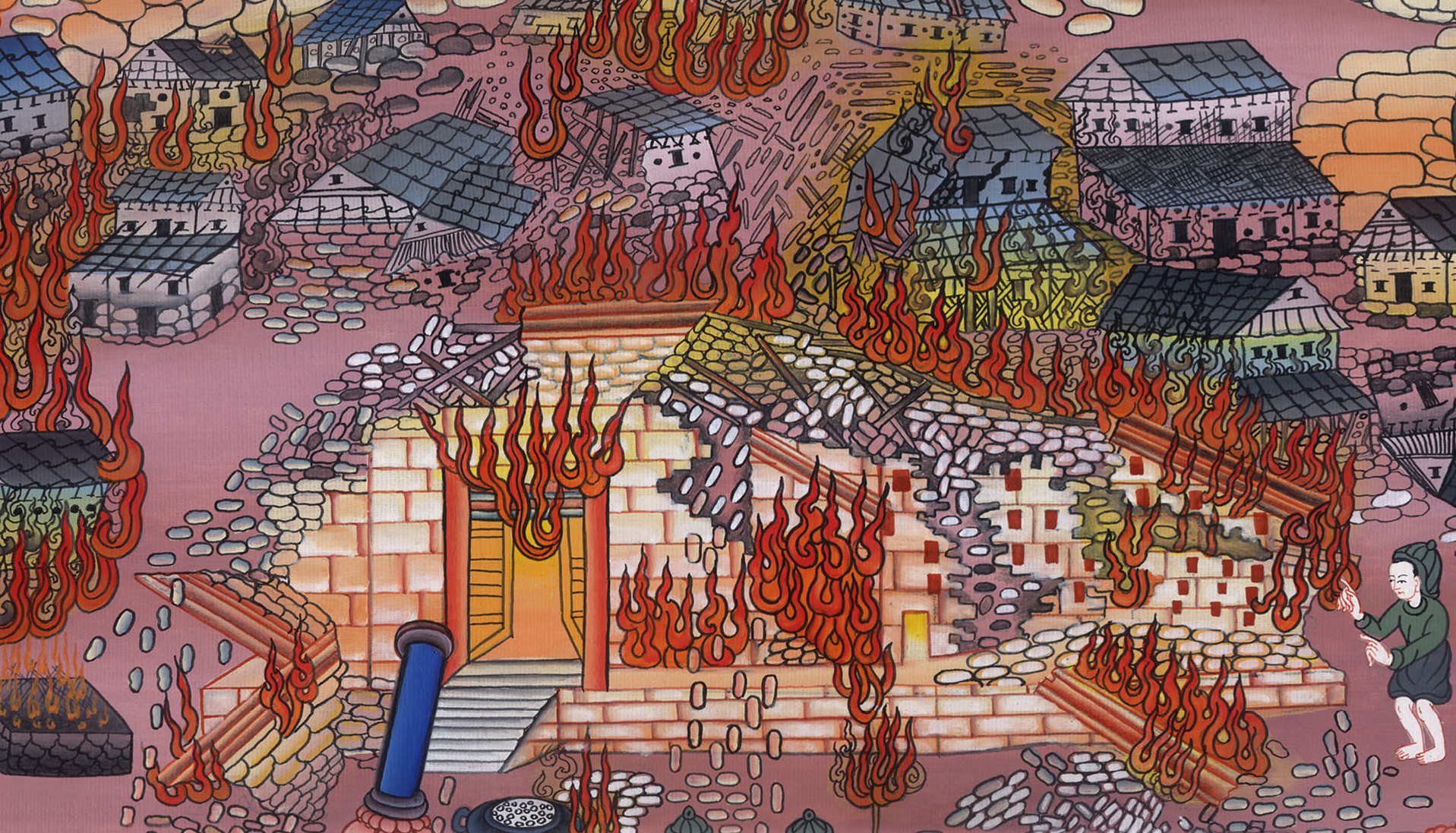 2 Kings 25:9
10All the army of the Chaldeans, who were with the captain of the guard, broke down the walls around Jerusalem.
John
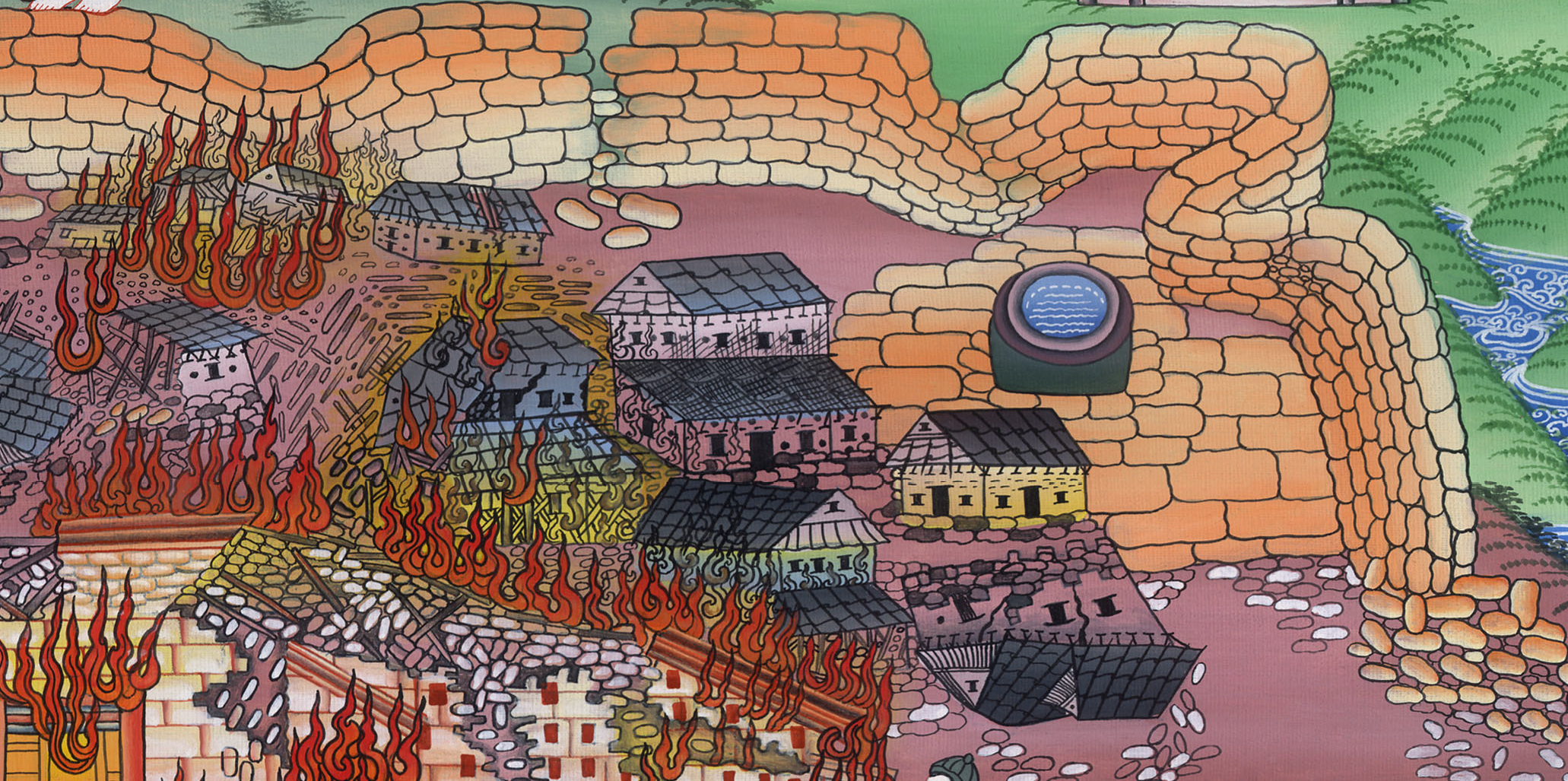 2 Kings 25:10
21…
So Judah was carried away captive out of his land.
John
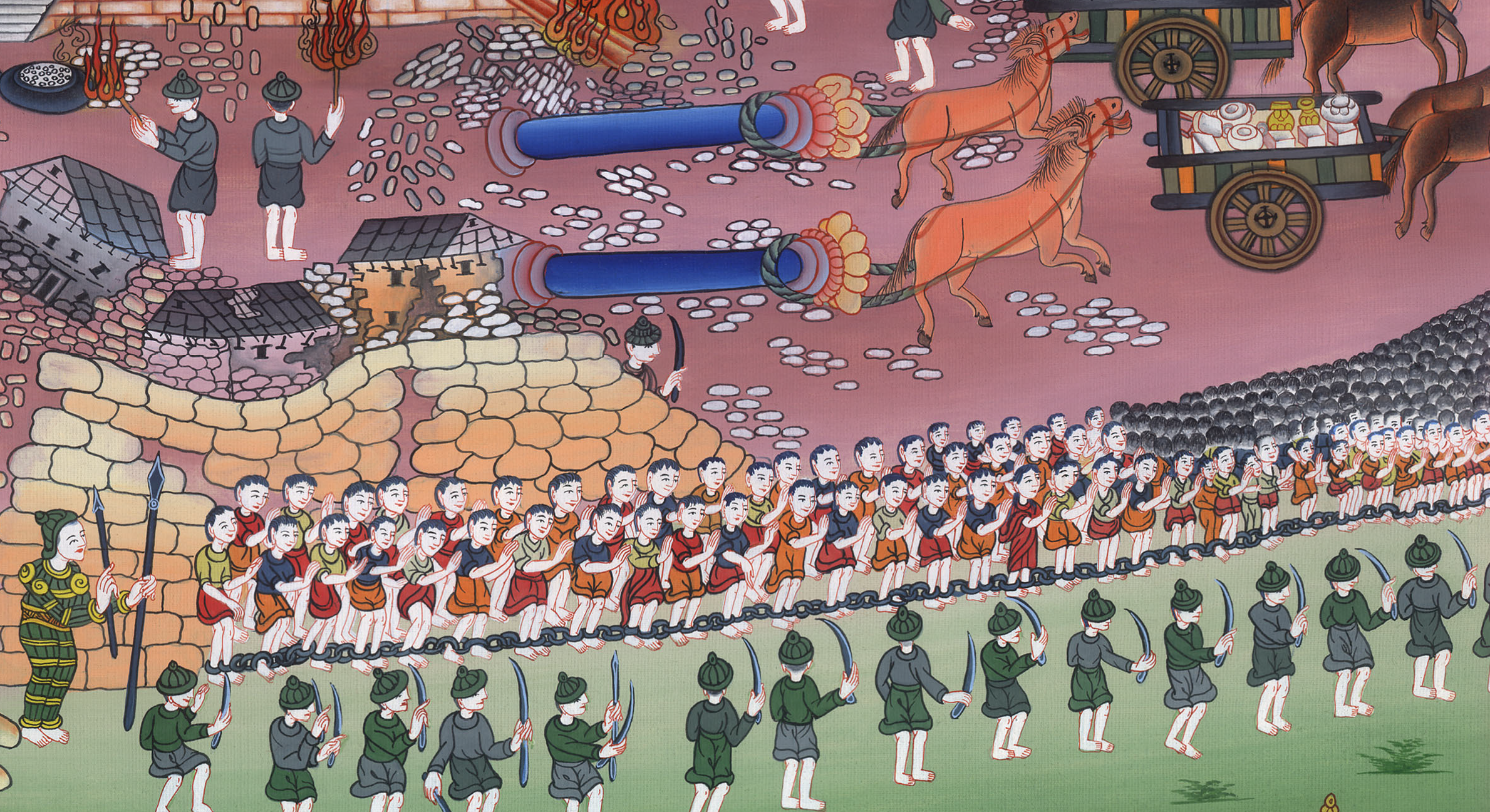 2 Kings 25:21
Jeremiah39: 11Now Nebuchadnezzar king of Babylon commanded Nebuzaradan the captain of the guard concerning Jeremiah, saying,
John
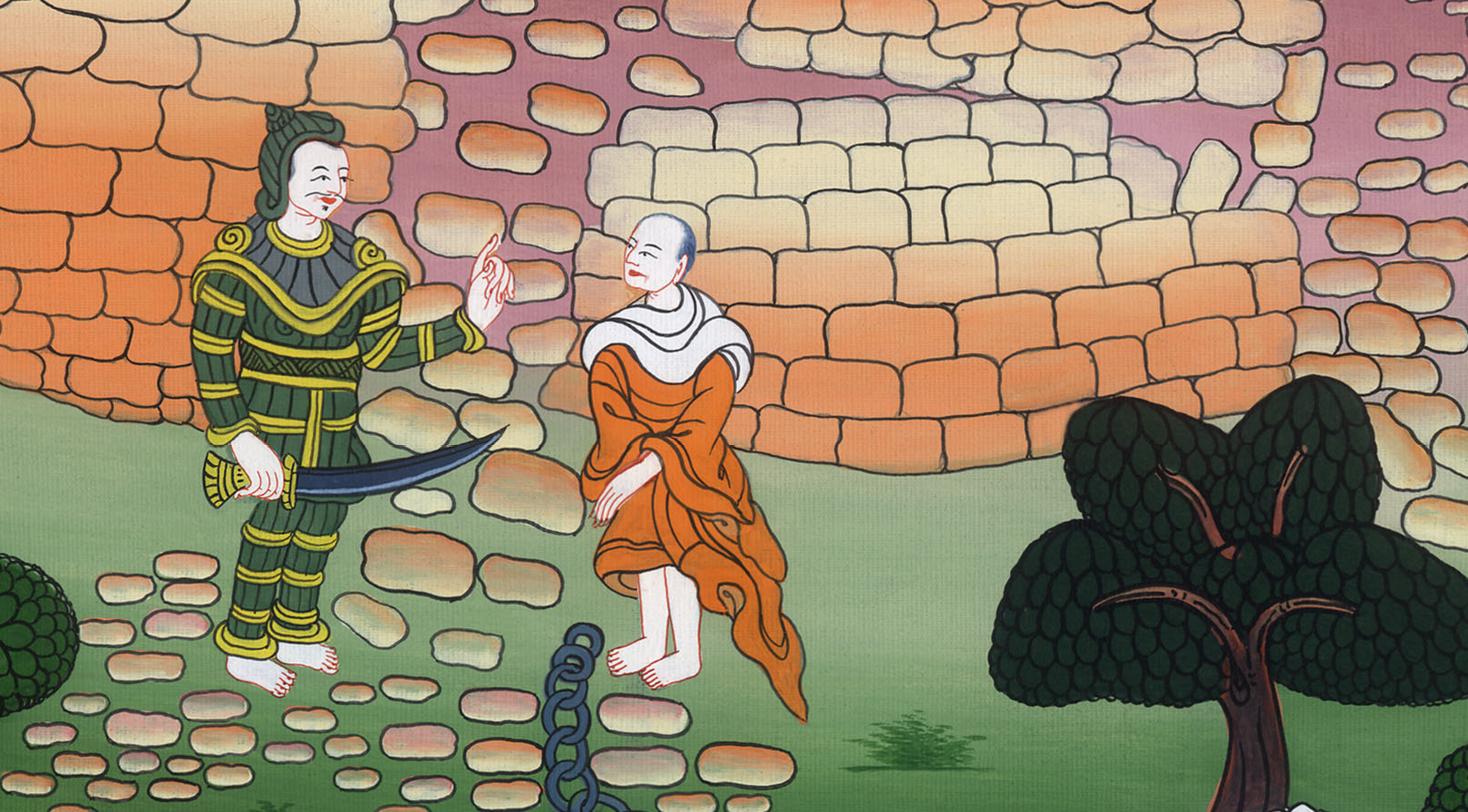 Jeremiah 39:11
12“Take him and take care of him. Do him no harm; but do to him even as he tells you.” (So Jeremiah remained among his own people.)
John
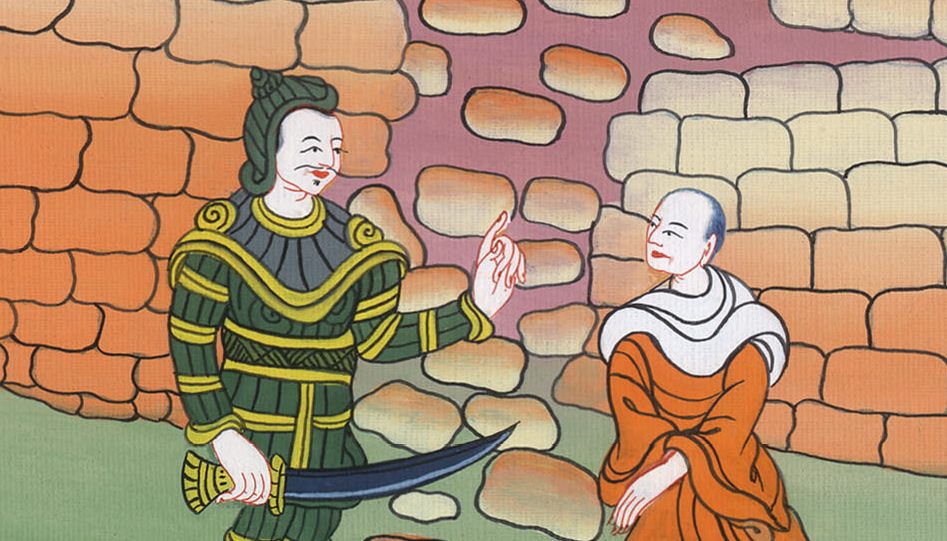 Jeremiah 39:12